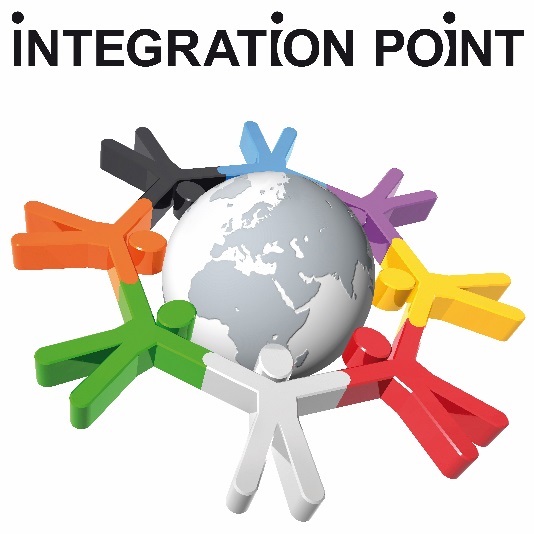 Der Integration Point Bonn als zentrale Anlaufstelle für Asylsuchende und FlüchtlingeInformationen zu Angeboten im Vermittlungsbereich
Informationsveranstaltung für 
ehrenamtliche Helferinnen und Helfer
Stand: 27. Juni 2016
Vorstellung des Integration Points
Zusammenschluss zwischen der Agentur für Arbeit Bonn, dem Jobcenter Bonn und den Netzwerkpartnern: 
Ausländeramt der Stadt Bonn
LerNet e.V.
KAUSA Servicestelle Bonn/Rhein-Sieg 
Migrationsberatung für Erwachsene

Zielgruppe:
SGB II: Anerkannte Flüchtlinge ohne ausreichende Deutschkenntnisse (B1) ab 25 Jahre
SGB III: Asylsuchende mit BüMA, Duldung, Gestattung
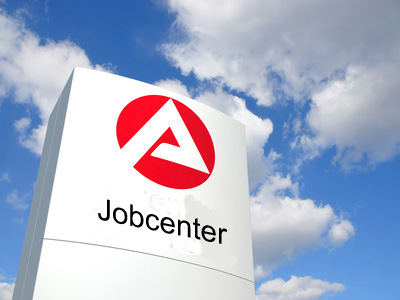 Zuständigkeiten im Integration Point
Angebote der Netzwerkpartner
LerNet e.V.: Anerkennungsberatung ausländischer Schul- und Berufsabschlüsse (montags und dienstags)

KAUSA Servicestelle: u.a. Beratung zu Ausbildungen, Bewerbungstraining (donnerstags)
 
Migrationsberatung für Erwachsene (MBE): Beratung zu verschiedenen Themen (u.a. Integrationskurse, Aufenthaltsrecht, Ämter und Behörden, Familienzusammenführung, Schule, Freizeit) (donnerstags 14 Uhr bis 17 Uhr)

Ausländeramt der Stadt Bonn: Unterstützung der Integrationsfachkräfte bei der Beantwortung aufenthaltsrechtlicher Fragen
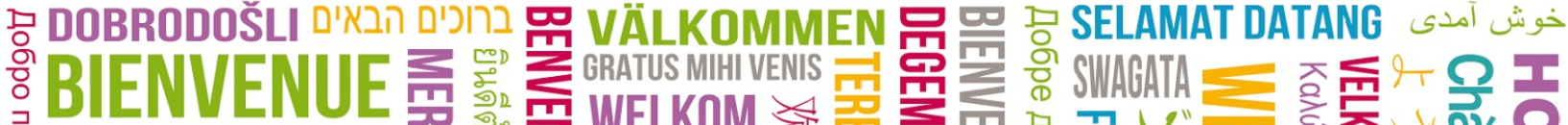 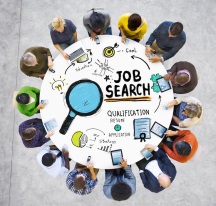 Angebote im Vermittlungsbereich
Ausbildung
Berufsberatung
(Kontakt: Frau Lußem)
Vermittlung in berufsbezogene Sprachkurse 
(s. Maßnahmen)
Vermittlung in Arbeit
Aktivierungs- und Vermittlungsgutschein (AVGS-MAT)
(Finanzierung von Kursen bei zertifizierten Trägern)
Einstiegsgeld / Zuschuss für Arbeitgeber
Vermittlungsbudget
(z.B. Kostenübernahme für Anerkennung von Abschlüssen, Übersetzung von Zeugnissen)
Arbeitsgelegenheiten
       (1-Euro-Job)
(ab Sommer ca. 25 Plätze bei PAUKE und VfG, 15-30 Std. / Woche)
Praktikum / Maßnahme bei einem Arbeitgeber (MAG)
(bis zu sechs Wochen, mit Übernahme von notwendigen Fahrkosten)
Weiterbildung
Maßnahmen bei einem Träger
u.v.m. …
Maßnahmen des Jobcenters / der Agentur für Arbeit
Kontaktmöglichkeiten
Persönlich: während der Öffnungszeiten

Schriftlich: Integration Point, Rochusstraße 4, 53123 Bonn

Per E-Mail: IP-Bonn@jobcenter-ge.de
Per E-Mail: Bonn.IP@arbeitsagentur.de 

Telefonisch bei zuständiger Ansprechpartnerin oder zuständigem Ansprechpartner (Suche über http://www.job-center-bonn.de/site/integration_point/)
Kontaktmöglichkeiten
Ansprechpartner/Innen SGB II: 
Herr Meyer (Arbeitgeberservice)
Herr Schäfer (Koordination) 
Frau Tran
Frau Wulf
Frau Wirtz
 Kontakt über 0228 8549 0

Ansprechpartner/Innen SGB III: 
Frau Brauckmann
Herr Hackenberg
Herr Herzhauser
Frau Lußem (Berufsberatung)
 Kontakt über 0 800 45555 00
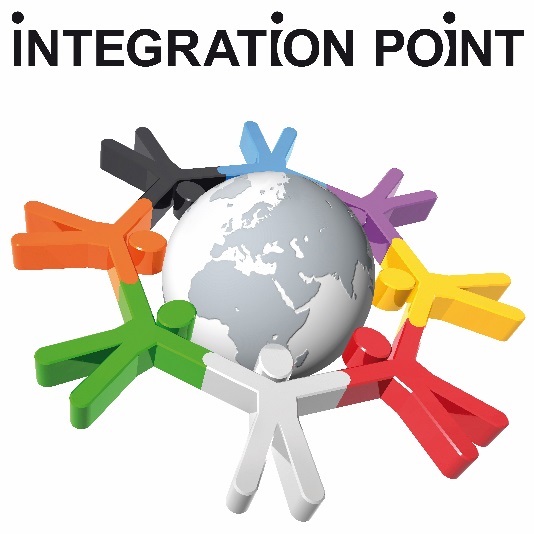